0-100
0
10
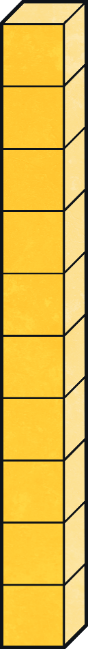 20
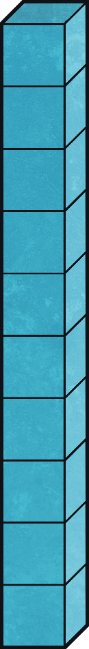 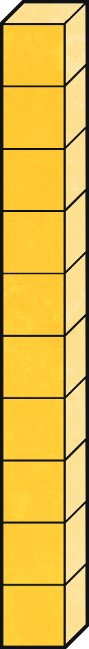 30
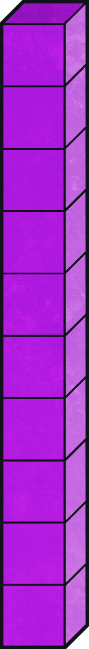 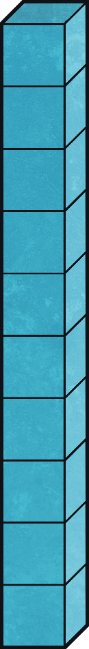 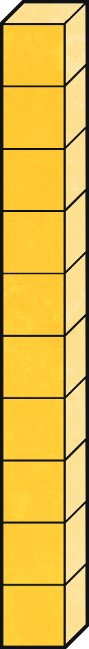 40
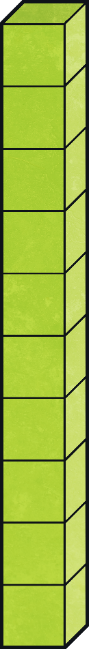 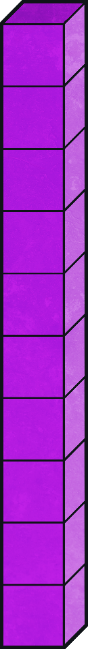 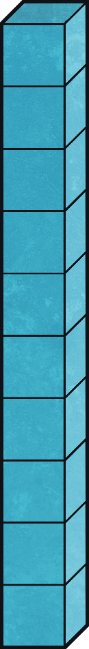 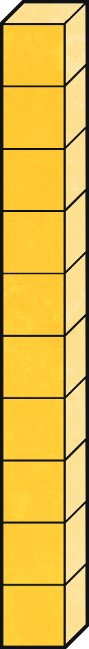 50
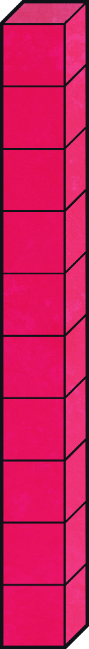 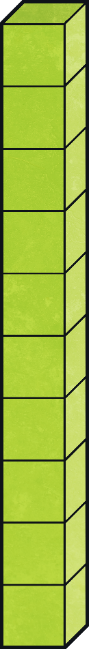 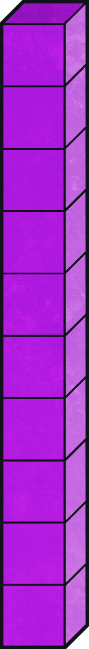 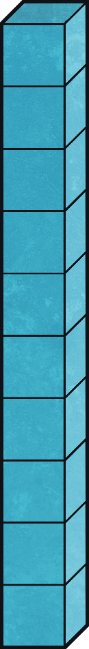 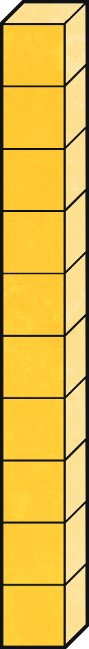 60
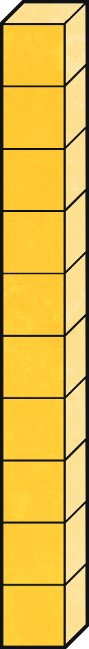 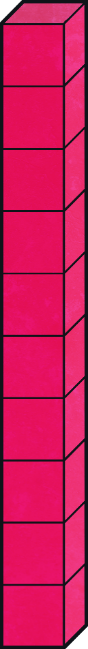 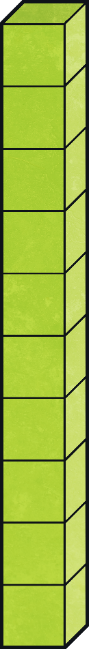 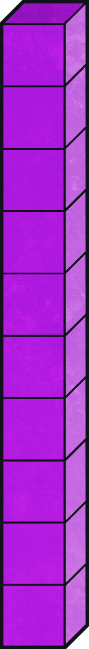 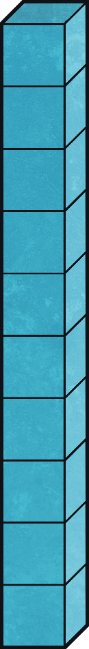 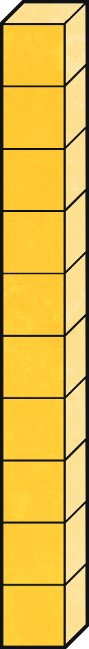 70
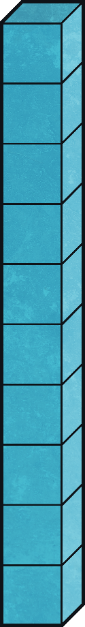 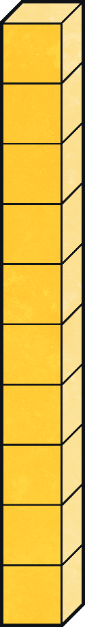 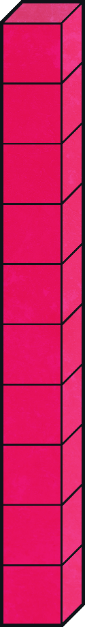 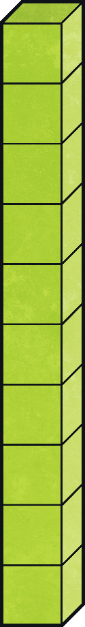 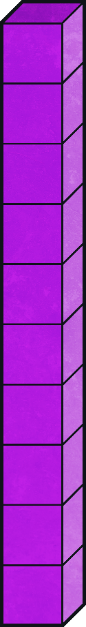 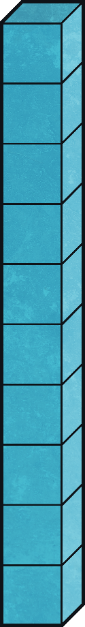 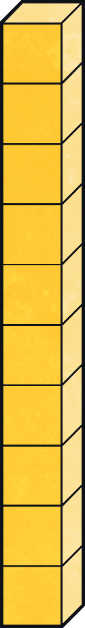 80
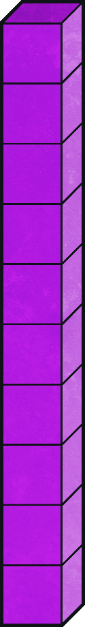 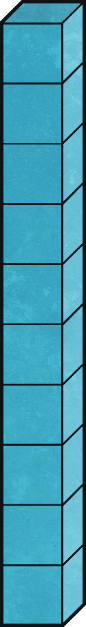 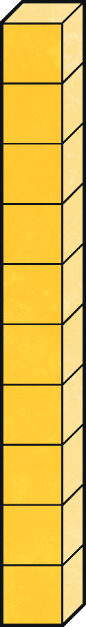 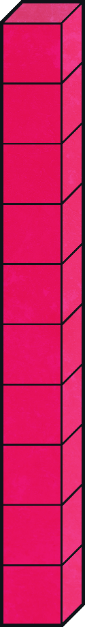 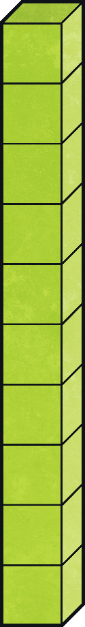 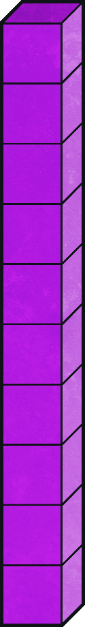 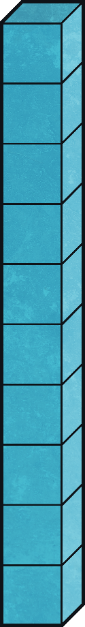 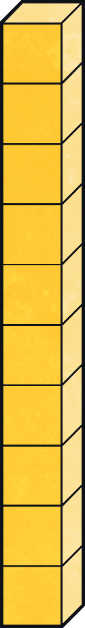 90
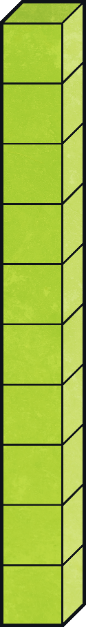 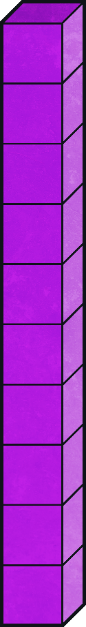 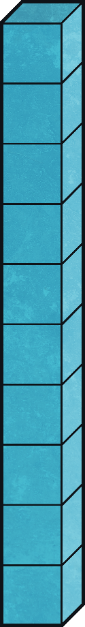 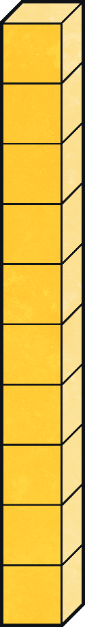 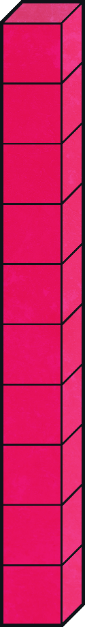 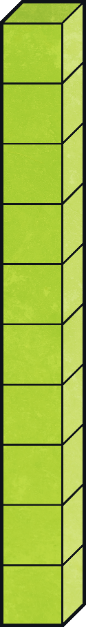 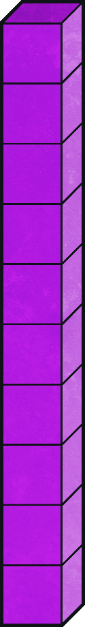 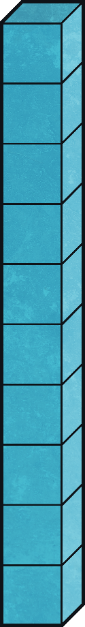 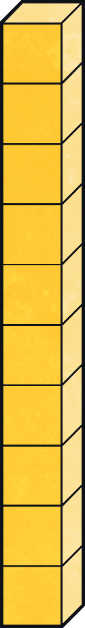 100
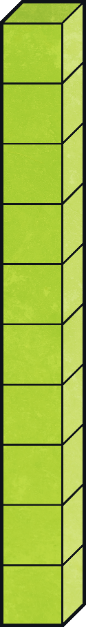 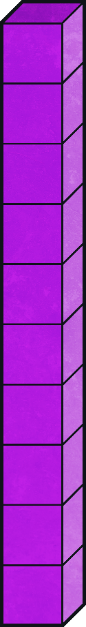 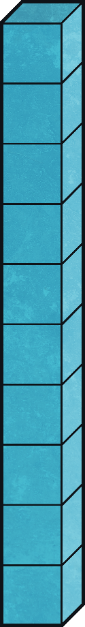 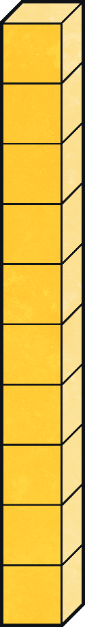 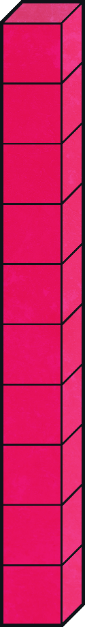 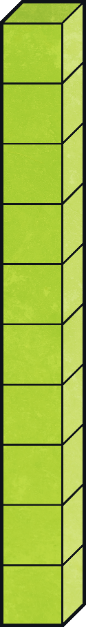 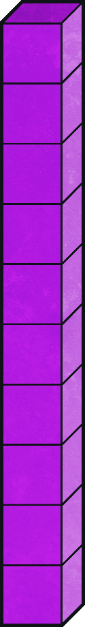 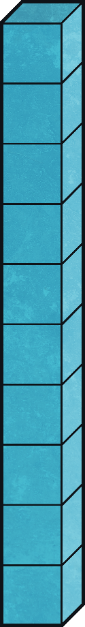 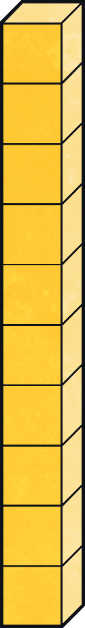 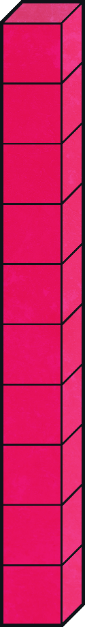 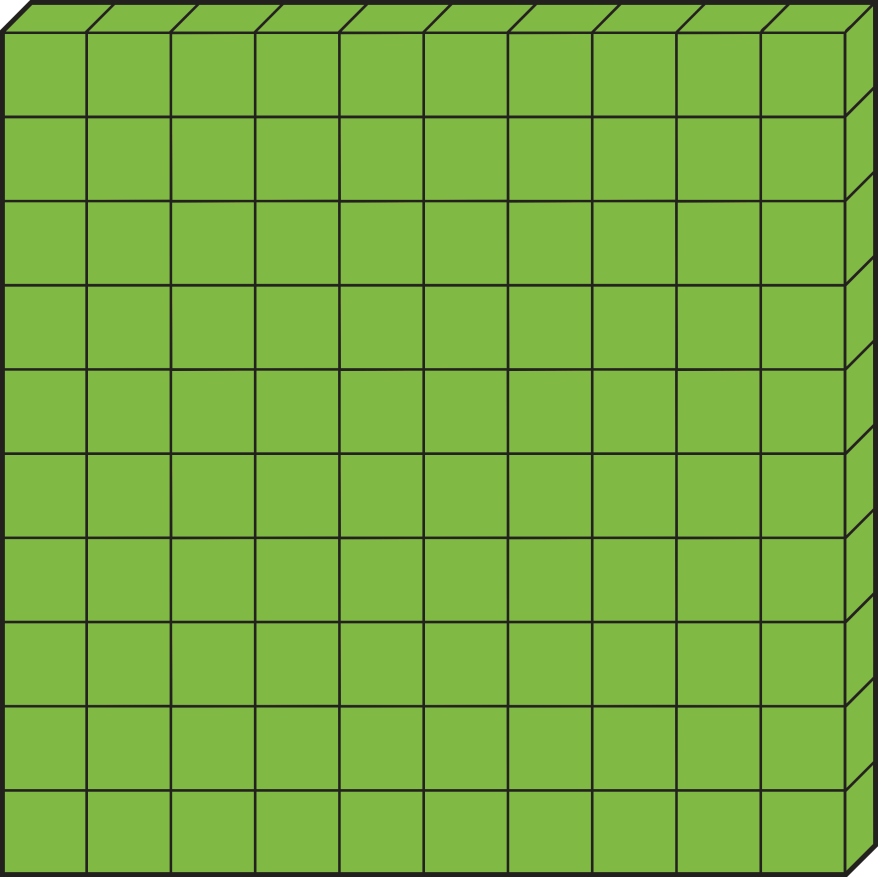 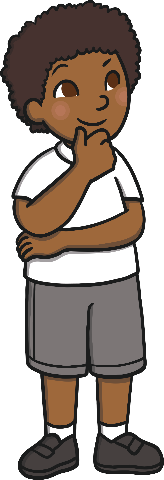 Complete the counting in steps of 10 number sequences.
100
80
0  10  20  30  40  50  60  70  80  90  100
30
50
70
answer
Tim is counting in steps of 10. 
Identify and explain the mistake.
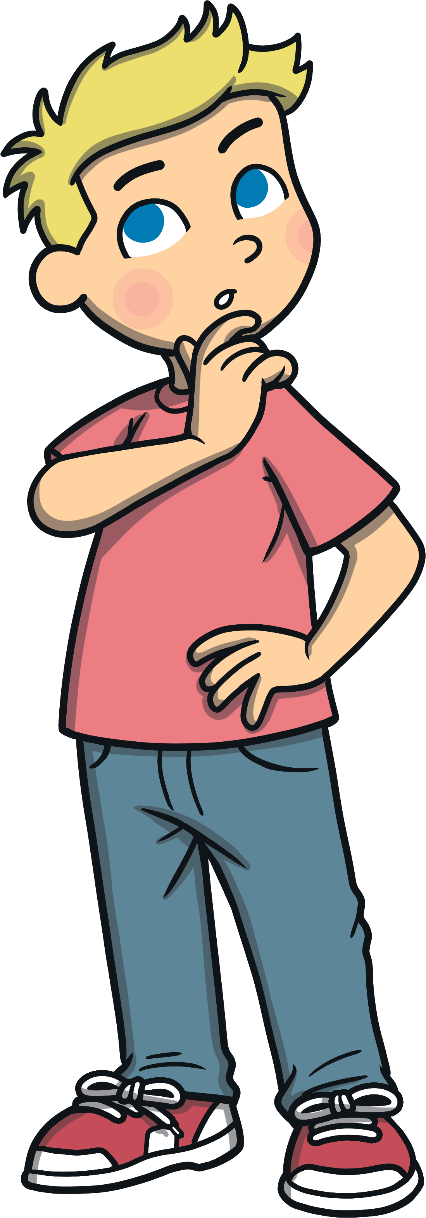 10, 20, 30, 40, 60, 70, 80, 90, 100
10, 20, 30, 40, 50, 60, 70, 80, 90, 100
Tom missed out the number 50 when he was counting in tens. He should have said 50 after 40 and before 60 in his count.
answer